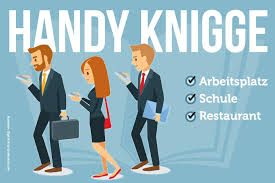 Auch hier sollten Sie bestimmte Regeln beachten!
KG-Ref.AF Carus
Handy Nutzung
Viele Menschen kennen nahezu alle Funktionen ihres Smartphones, beherrschen aber nicht die Regeln der Telefon-Etikette.
Geben Sie Ihrem Handy niemals Vorrang
Das Smartphone stellt für einige Menschen regelrecht den Lebensmittelpunkt dar. Alles dreht sich nur um die nächste Nachricht, den nächsten Anruf. Großer Fehler! Priorität sollten immer die Menschen haben, mit denen Sie gerade tatsächlich Zeit verbringen. Lassen Sie das Handy einfach mal in der Tasche und konzentrieren Sie sich auf das, was im echten Leben um Sie herum passiert.
KG-Ref.AF Carus
Handy Nutzung
Im Unterricht haben Handys nichts zu suchen, sie verschwinden in Ihren Taschen!
In der Praxis haben Sie Ihr Handy ebenfalls nicht ständig in Ihrer Hand und begrenzen den Handygebrauch auf die Pausen!
Wenn Sie später an Ihrem eigenen Arbeitsplatz sind, sollten Sie sich die folgenden Regeln auf jeden Fall zu Herzen nehmen!!
KG-Ref.AF Carus
Handy Nutzung
Vermeiden Sie Störungen
Je nachdem, wo Sie sich aufhalten, stellen Sie den Klingelton nach Möglichkeit ganz aus. Auch Tastentöne oder Vibrationsalarm rufen Irritation hervor und lenken im beispielsweise im Gespräch ab. Als besonders unangenehm werden auch laute, aufdringliche Klingeltöne (beispielsweise in Form von Liedern) empfunden. Zudem wirkt es alles andere als professionell, wenn bei einem Anruf plötzlich Helene Fischer in Ihrer Tasche zu singen beginnt.
Sprechen Sie mit gemäßigter Stimme
Die Übertragung von Smartphones ist sehr gut, Sie müssen nicht in den Hörer brüllen, damit man Sie am anderen Ende verstehen kann. Das ist für alle anderen nur nervig und störend, egal wo Sie sich gerade befinden. Bedenken Sie außerdem, dass die Gesprächsinhalte nicht zwangsläufig für fremde Ohren bestimmt sind. Neben dem Störfaktor sind datenschutzrelevante Informationen ein weiterer Punkt, den Sie beim Handy-Knigge beachten müssen.
KG-Ref.AF Carus
Handy Nutzung
Spionieren Sie niemanden aus
Das Smartphone ist immer Privatsache. Egal ob Kolleg*innen oder Freunde – wenn Ihr Gegenüber Ihnen sagen oder zeigen will, was sich auf seinem Handy befindet, wird dieser es von sich aus tun. Zu versuchen, einen heimlichen Blick zu erhaschen oder gar das Handy durchstöbern, wenn der andere gerade nicht da ist, ist ein absolutes Tabu. Ein solches Eindringen in die Privatsphäre schädigt das Vertrauen nachhaltig und kann das Ende einer Beziehung bedeuten.
Melden Sie sich mit Ihrem Namen
Jeder kennt die Situation: Sie wählen eine Nummer, es klingelt und dann kommt vom anderen Ende der Leitung nur ein kurzes: „Ja?“ Das wirkt nicht nur unfreundlich, sondern birgt auch Gefahr für Missverständnisse. Vielleicht hat man sich verwählt und weiß nicht, dass man einen falschen Gesprächspartner am Telefon hat. Darum gilt: Melden Sie sich am besten mit Ihrem vollen Namen. Der Vorname allein wirkt im beruflichen Kontext zu vertraut, nur den Nachnamen zu verwenden, wirkt kurz angebunden und wenig einladend. Dies gilt insbesondere für Diensthandys.
KG-Ref.AF Carus
Handy Nutzung
Suchen Sie Ihren Klingelton mit Bedacht aus
Bei der Auswahl Ihres Klingeltons sollten Sie immer daran denken, dass auch Ihr Umfeld in den Genuss kommen wird, diesen zu hören. Gerade im Beruf kann es von Vorteil sein, einen klassischeren Klingelton zu wählen. Ihnen mag die neueste Schlagermusik gefallen, aber was werden wohl Ihre Kolleg*innen (oder Publikum) denken, wenn er diesen Ton aus Ihrer Tasche hört? Dabei gilt: Wenn Sie das Gefühl haben, Ihren Klingelton in der Öffentlichkeit verstecken zu müssen, sollten Sie ihn lieber ändern.
Lassen Sie Ihr Handy in der Tasche
Wenn Sie sich in ihrem Arbeitsumfeld bewegen, hat Ihr Handy auf dem Tisch nichts zu suchen. 
Sollten Sie einen dringenden Anruf erwarten, z.B. von der Kita oder der Schule ihres Kindes, informieren Sie die Ausbilder*innen, oder Kolleg*innen.
KG-Ref.AF Carus
Handy Nutzung
Nutzen Sie die Stummtaste Ihres Smartphones
Es gibt einige Situationen, in denen Ihr Smartphone nicht klingeln sollte.
Ein wichtiges Gespräch mit Vorgesetzten, Unterrichtszeiten während Ihrer Ausbildung. Auch wenn es absolut selbstverständlich sein sollte, passiert es immer wieder. Erinnern Sie sich darum regelmäßig daran, Ihr Handy auf lautlos zu stellen. Das erspart Ihrem Umfeld den Ärger und Ihnen die peinlich berührten Blicke der anderen, wenn Sie hektisch in Ihrer Tasche wühlen, um das Smartphone auszuschalten.
Fassen Sie sich kurz
Wenn Sie im Dienst befinden und trotzdem unbedingt telefonieren müssen, halten Sie das Telefonat kurz (empfohlen wird die Dauer eines Toilettengangs) und entfernen sich von den Anwesenden, um nicht zu stören. Ein absolutes Tabu ist es, einfach am Tisch sitzen zu bleiben und das Gespräch am Telefon zu beginnen. Absolut unprofessionell! 
Besser: Entschuldigen Sie sich kurz und verweisen auf das zuvor erwähnte, leider nicht verschiebbare Telefonat.
KG-Ref.AF Carus
Handy Nutzung
Sagen Sie Bescheid, wenn Sie den Lautsprecher benutzen
Bei einem Telefonat ist das Gesagte in der Regel nur für die Ohren des direkten Gesprächspartners gedacht – und so wird es auch formuliert. Verzichten Sie also darauf, ohne Vorwarnung den Lautsprecher einzuschalten. In einem solchen Fall ist das Unheil ansonsten schon programmiert. Ein unbedachtes Wort, das an die falschen Ohren gelangt und schon ist Streit im Anmarsch. Halten Sie sich vor Augen, dass Sie es auch nicht gutheißen würden, wenn Ihre Gespräche vor großem Publikum stattfinden würden.
Fazit:
Verhalten Sie sich im Umgang mit Ihrem Handy rücksichtsvoll und geben Sie Ihrem Gegenüber (Dozent*innen, Ausbilder*innen, Kolleg*innen) niemals das Gefühl, Sie sind nicht bei der Sache!
KG-Ref.AF Carus